Year 5 MeasurePerimeter
Week 5 Lesson 1 – measuring perimeter
Perimeter – Key message
When we measure all the way around the outside of a straight-sided shape.
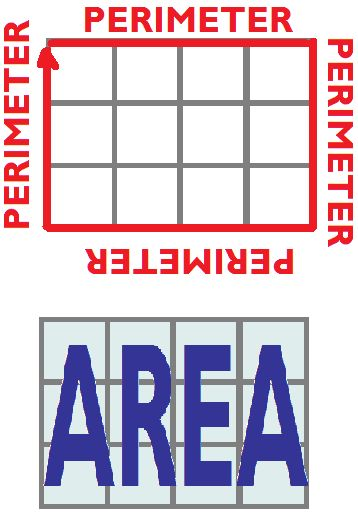 Sometimes, we are given squares when we are asked to measure perimeter (and this makes our job really easy)! Normally these square at are in your maths book at school are  1cm2
You can start off by counting the squares on the two different sized lengths that we have on this shape.
Sometimes, we are given squares when we are asked to measure perimeter (and this makes our job really easy)! Normally these square at are in your maths book at school are  1cm2
You can start off by counting the squares on the two different sized lengths that we have on this shape.
Because you know that the opposite side is the same size you can then multiply by two.
This is the same as 6 + 3 + 6 + 3.



(6 + 3) x 2 = 18cm
6cm
3cm
What is the perimeter of this rectangle?
Same rule again with this one.
Count the squares you have on the different sides you
[Speaker Notes: Count.
Then, (L + W) x 2 to check.]
What is the perimeter of this rectangle?
Same rule again with this one.
Count the squares you have on the different sides.

 (2 + 9) x 2 =  22cm
9cm
2cm
[Speaker Notes: Count.
Then, (L + W) x 2 to check.]
We don’t NEED the squares, though!
5cm
7cm
Not to scale
We don’t NEED the squares, though!
(7 + 5) x 2 = 24 cm
5cm
7cm
Not to scale
What is the perimeter of this rectangle?
2cm
4cm
Not to scale
What is the perimeter of this rectangle?
(4 + 2) x 2 = 12cm
2cm
4cm
Not to scale
Remember to 



Count the squares carefully.
use the formula P = (L + W) x 2
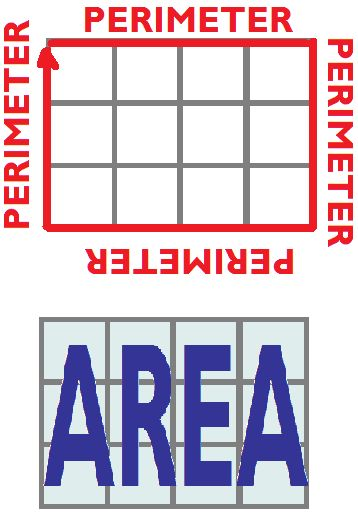